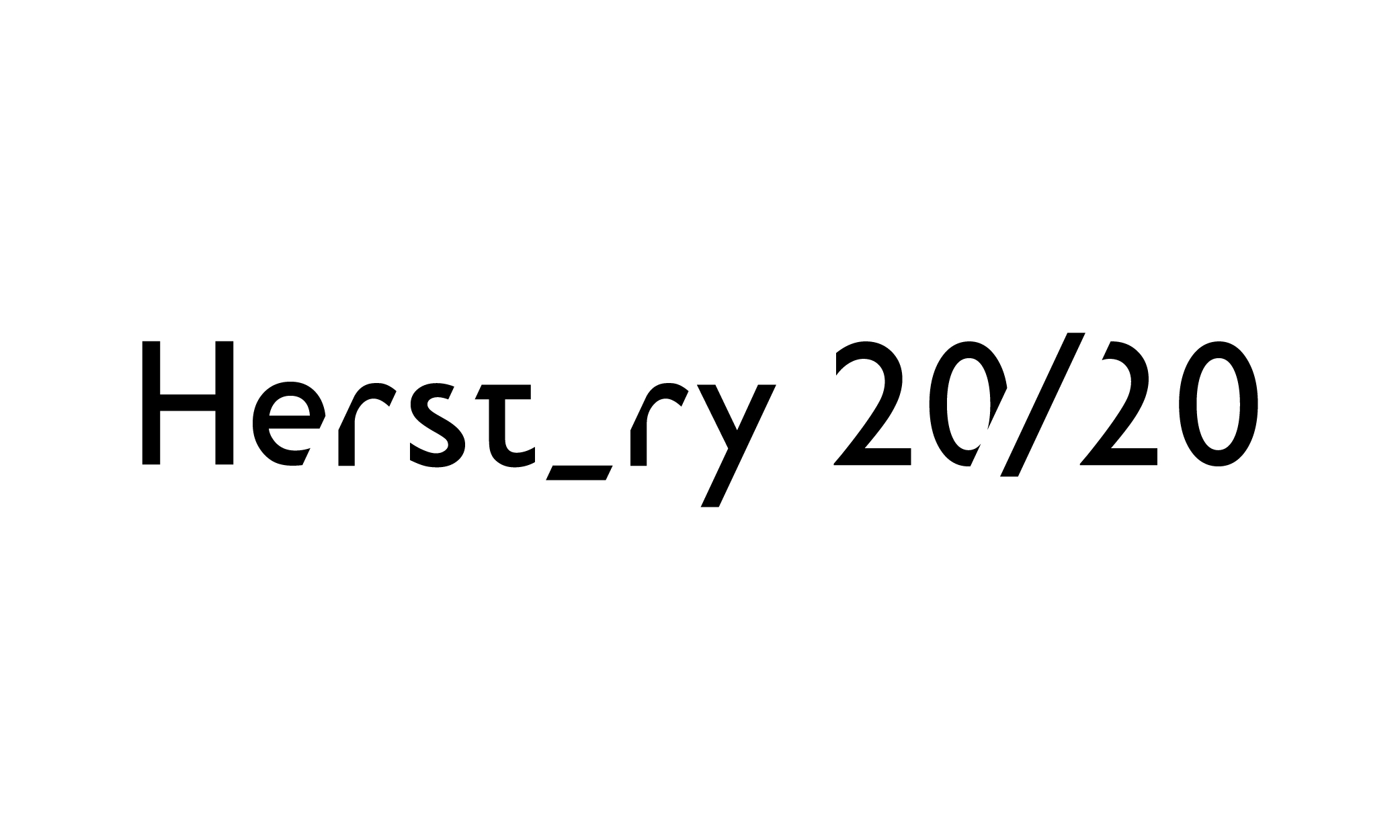 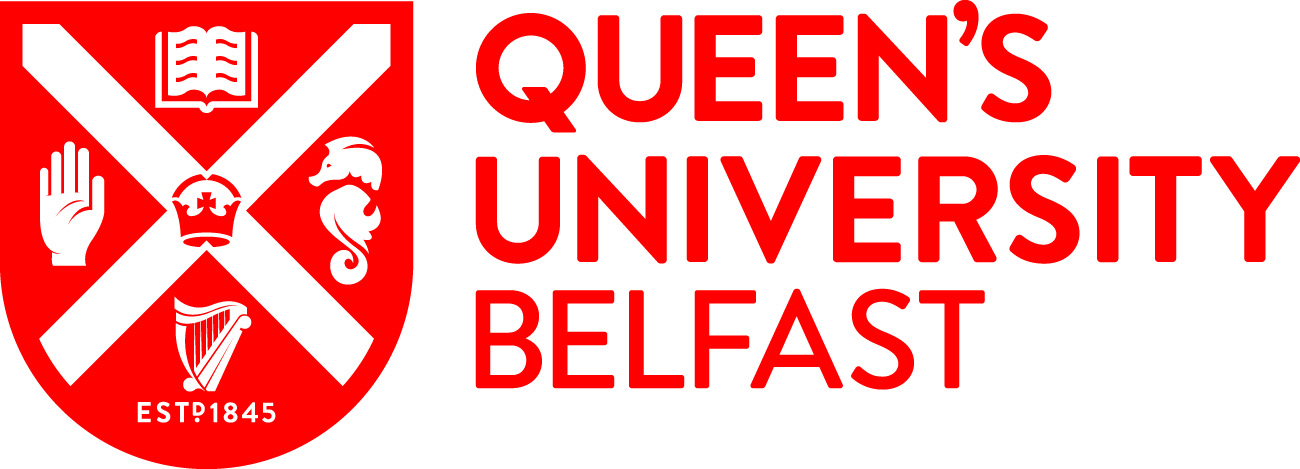 Queen’s Gender Initiative 
WOMEN IN QUEEN’S PORTRAITS
#HerstoryRTE
Professor Elizabeth MeehanArtist: john kindness
Queen’s Gender Initiative 
WOMEN IN QUEEN’S PORTRAITS
#HerstoryRTE
Mrs Brenda McLaughlin  Pro ChancellorArtist: Comhghall Casey
Queen’s Gender Initiative 
WOMEN IN QUEEN’S PORTRAITS
#HerstoryRTE
Professor Dame Ingrid AllenArtist: Tom Hallifax
Queen’s Gender Initiative 
WOMEN IN QUEEN’S PORTRAITS
#HerstoryRTE
Professor Jean OrrArtist: Benita Stoney
Queen’s Gender Initiative 
WOMEN IN QUEEN’S PORTRAITS
#HerstoryRTE
Professor Margaret MullettArtist: Stephen Johnston
Queen’s Gender Initiative 
WOMEN IN QUEEN’S PORTRAITS
#HerstoryRTE
Baroness May BloodArtist: Nicola Russell
Queen’s Gender Initiative 
WOMEN IN QUEEN’S PORTRAITS
#HerstoryRTE
Professor Mary McAleeseArtist: Carol Graham
Queen’s Gender Initiative 
WOMEN IN QUEEN’S PORTRAITS
#HerstoryRTE
Professor Mollie McGeownArtist: Laurence Coulter
Queen’s Gender Initiative 
WOMEN IN QUEEN’S PORTRAITS
#HerstoryRTE
Professor Edna LongleyArtist: Jeffrey Morgan
Queen’s Gender Initiative 
WOMEN IN QUEEN’S PORTRAITS
#HerstoryRTE
Professor Ruth Lynden-bellArtist: Jennifer Trouton
Queen’s Gender Initiative 
WOMEN IN QUEEN’S PORTRAITS
#HerstoryRTE
“Out of the Shadows”  commissioned (2000)Council Chamber,  Queen’s University BelfastArtist: Michelle Rogers
#HerstoryRTE